Fetal Alcohol Effects
Do you think…
Is it OK for a pregnant woman to drink alcohol?
Do you think…
What if it is only 1 drink, or occasionally?
Teratogen
An agent that causes malformation in an embryo
How does alcohol affect the developing brain?
Alcohol is a teratogen.
The area that is affected the most by alcohol is the nervous system. Damage can occur in various regions of the brain. 
The areas that might be affected by alcohol exposure depend on which areas are developing at the time the alcohol is consumed. 
Since the brain and the central nervous system are developing throughout the entire pregnancy, the baby's brain is always vulnerable to damage from alcohol exposure.
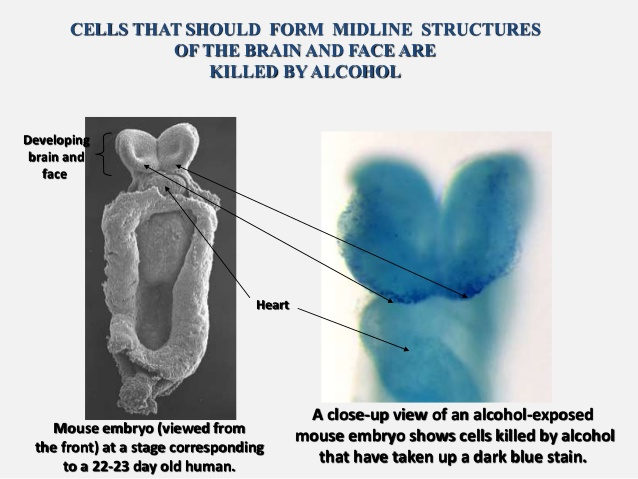 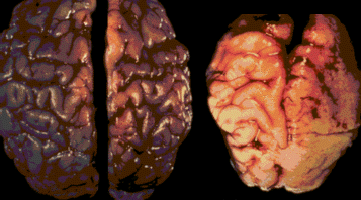 Brain of a non-affected baby
Brain of a FAS affected baby
Alcohol Exposure During Stages of Pregnancy
1. During the first trimester, alcohol interferes with the migration and organization of brain cells. 
2. Heavy drinking during the second trimester, particularly from the 10th to 20th week after conception, seems to cause more clinical features of FAS than at other times during pregnancy. 
3. During the third trimester, the hippocampus is greatly affected, which leads to problems with encoding visual and auditory information (reading and math). 

From the College of Cognitive and Linguistic Sciences at Brown University, Providence, RI.
The most noteworthy damage occurs in the prefrontal cortex, which controls what are called the “executive functions”.
inhibition
problem solving
sexual urges
planning
time perception
internal ordering
working memory
self-monitoring
verbal self-regulation
empathy
regulation of emotion
motivation
judgment
Effects of alcohol exposure on behaviorsrelated to executive functions:
socially inappropriate behavior, as if inebriated
inability to figure out solutions spontaneously
inability to control sexual impulses, esp. in social situations
inability to apply consequences from past actions
difficulty with abstract concepts or time and money
like files out of order, difficulty processing information
storing and/or retrieving information
needs frequent cues, requires policing by others
needs to talk to self out loud, needs feedback
diminished sense of remorse, inability to understand others
moody roller-coaster emotions, exaggerated
need external motivators to complete menial tasks
inability to weigh pros and cons when making decisions
Fetal Alcohol Spectrum Disorder (FASD)
is an umbrella term that describes a continuum of conditions that result from prenatal alcohol exposure.  FASD is not a diagnosis.  The specific diagnoses within the spectrum include:

Fetal Alcohol Syndrome (FAS)
Partial Fetal Alcohol Syndrome (pFAS)
Alcohol Related Neurodevelopmental Disorder (ARND)
Alcohol Related Birth Defects (ARBD)
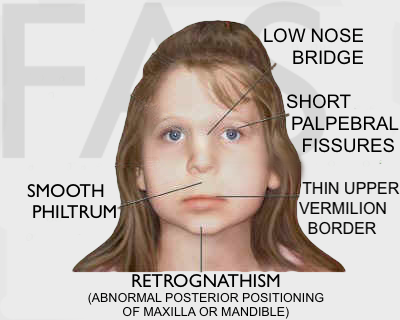 Fetal Alcohol Syndrome
4 key features:
1. Classic facial features
2. Growth deficiency
3. Central nervous system damage – Clinically significant structural, neurological, or functional impairment. Usually determined through psychological, speech-language, and occupational therapy assessments
4. Prenatal alcohol exposure – Confirmed prenatal alcohol exposure
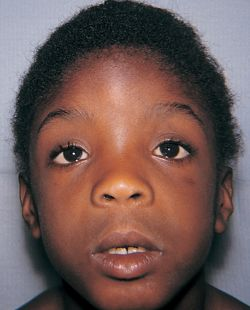 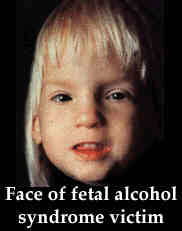 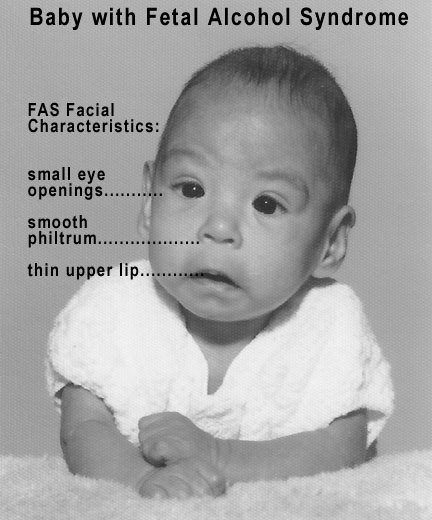 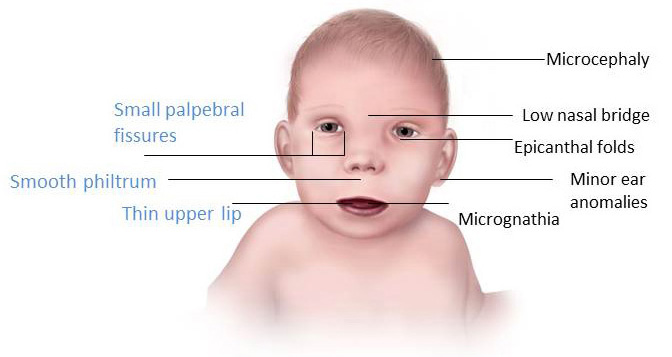 Partial Fetal Alcohol Syndrome (pFAS)
These individuals have the same functional disabilities but "look" less like FAS.
"Alcohol causes more neurological damage to the developing baby than any other substance."
Institute of Medicine report to Congress
What if they only drink a little?
Children do not need to have full FAS to have significant difficulties due to prenatal exposure to alcohol.
According to research, even light drinking (average one-quarter ounce of absolute alcohol daily) can have adverse effects on the child's verbal language and comprehension skills. 
Studies show that children of mothers who drank but who do not have a diagnosis of FAS have many of the same neurological abnormalities as children who have been diagnosed with full FAS.
No amount of alcohol during pregnancy has been proven safe.
Birth Mother Story
Why do some people continue to drink while pregnant?
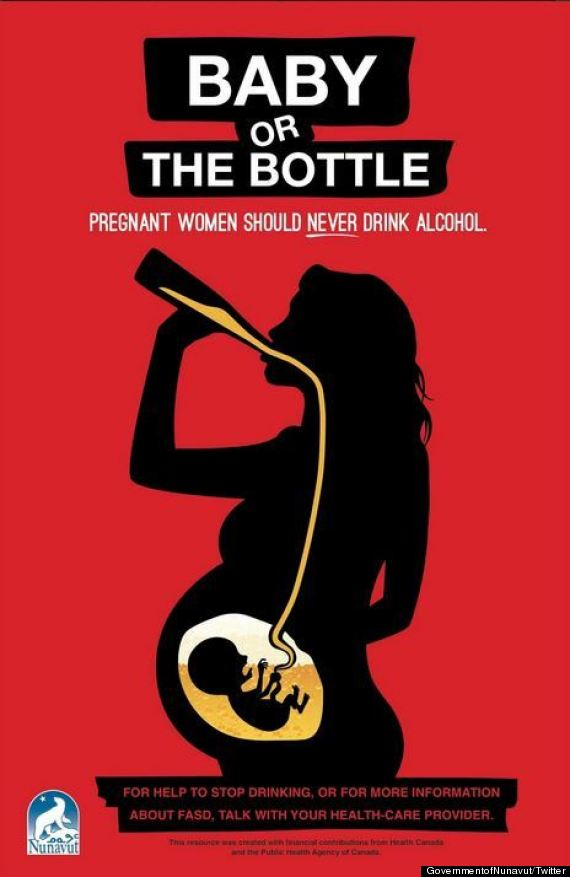 Project
Egg
The egg shell represents the mother’s body.
It has been removed by soaking the egg in vinegar for 24 hours.
This allows us to see the membrane, which represents the placenta and amniotic sac.
Remember, the placenta is where nutrients and wastes are exchanged between the mother and the fetus.
The white and yolk are representative of the amniotic fluid and the unborn baby.
Add eggs into 3 different glasses. Along with eggs, add:
Glass 3
Water & dye
Glass 1
“Control”
Water
Glass 2
Alcohol
Leave eggs in glasses for 2-4 days, and then “open” to evaluate results.
What do you think will happen?
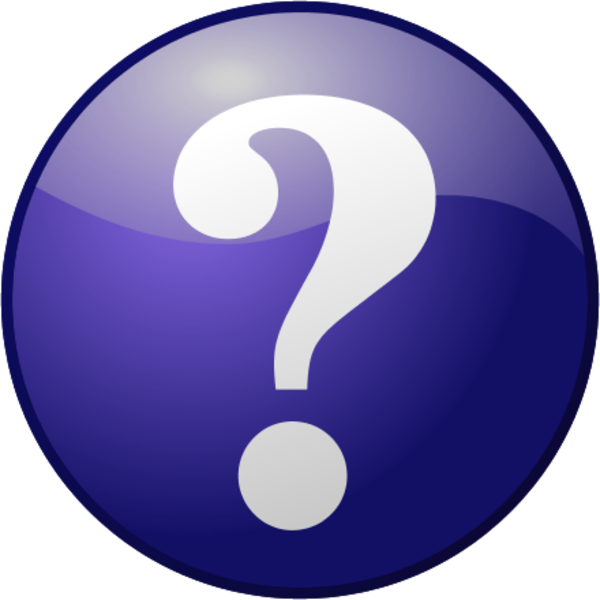 101 reasons to abstain from alcohol during pregnancy
 
***********
***********
two eyes
one nose
two ears
ten  toes
************
************
ten fingers
one sweet mouth
two arms for hugging
two  strong  legs  to  run
two feet to walk on in the sun
one  spine straight and  strong
two  hands to hold all day  long
****************************************
*****************************************
20 baby teeth for a beautiful smile
32  permanent  teeth  after  a while
one  heart  to beat steady & strong
two  lungs  to sing  a nursery song
one  good  liver, healthy as a horse,
two first words “Mama & Dada” said
over  and  over  and over, of course.
*********************************************
*********************************************
2  frontal  lobes  for  impulse  control
1  corpus  callosum  to  process  it all
2 healthy parents to care for this child
1 precious little spirit so tender & mild
1 first   step   towards   independence,
as we nurture, protect, guide and love
this wee precious gift sent from above.
************************************************
************************************************
Drinking in pregnancy may cause birth defects, brain damage
© 2004 Teresa Kellerman & Cathy St. Peter, www.fasstar.com
************************************************
Results
Results
Glass 1
Water

Control
Glass 2
Alcohol

Remember, the effects of any harmful substance are exaggerated because the fetus is so small.
Glass 3
Water & dye

Shows how substance penetrate the placenta and amniotic fluid to reach the fetus.
Evaluate
How do the results compare to your hypothesis?
Extended Lesson
The alcohol-soaked egg can be placed into a glass filled with water to demonstrate that even if the conditions change (for example, the mother stops drinking), the effects of the alcohol on the egg cannot be reversed.